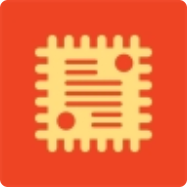 디지털시스템 및 마이크로 컴퓨터 I

12/13 주차 강의
인제대학교 의용공학부

조 종만 교수
Rev. 2.1
Apr 20, 2022
Objectives
Understanding ATmega328PB Instruction Set
각 명령어의 기능/동작
명령어 실행에 따른 SREG(Status Register)의 변화
Opcode의 구성
명령어 실행 시간
데이터 메모리, 프로그램 메모리, 스택 메모리
Biomedical Engineering, Inje University
2
References
AVR Instruction Set Manual, DS40002198A, 2020
AVR Assembler (AVRASM2), DS40001917A, 2017
ATmega328PB Datasheet, DS40001906C, 2018
Biomedical Engineering, Inje University
3
Part 1ATmega328PB Instruction Set (1)
Biomedical Engineering, Inje University
4
Assembly Language
High-Level Language
(C, C++, Pascal, Fortran)
x = 0x12;
y = 0x34;
z = x + y;
Compile
LDI  R16,0x12
LDI  R17,0x34
ADD  R17,R16
MOV  R24,R17
Assembly Language
Assemble
11100001 00000010 
11100011 00010100 
00001111 00010000 
00101111 10000001
Machine Instruction
Hardware
Biomedical Engineering, Inje University
5
ATmega328PB Register File
Data Memory Address
ATmega328PB Registers are special storages with 8 bits capacity.
They are connected directly to the ALU → fast access time.
1 byte
Biomedical Engineering, Inje University
6
Assembly Language Statement Format
An assembly language statement line may take one of the four following forms:
 [label:] instruction [operands] [Comment]
 Comment
 Empty line
A comment has the following form:
 ; [Text]
Items placed in braces are optional. 
The text between the comment-delimiter (;) and the end of line (EOL) is ignored by the Assembler.
Biomedical Engineering, Inje University
7
ATmega328PB Instruction Set(1)
The assembler is not case sensitive.

The operands have the following forms:

Rd: R0-R31 or R16-R31 (depending on instruction)
Rr: R0-R31
b: Constant (0-7), can be a constant expression
s: Constant (0-7), can be a constant expression
P: Constant (0-31/63), can be a constant expression
K: Constant (0-255), can be a constant expression
k: Constant, value range depending on instruction.
   Can be a constant expression.
q: Constant (0-63), can be a constant expression
Biomedical Engineering, Inje University
8
산술 논리 연산 명령어 (Instructions for Arithmetic and Logic Instructions)
ADD R2,R1
CPU
R1
R2
ALU
SREG
Biomedical Engineering, Inje University
9
ATmega328PB Instruction Set (2)
Biomedical Engineering, Inje University
10
ATmega328PB Instruction Set (3)
Biomedical Engineering, Inje University
11
산술 연산 명령어 
(Arithmetic Instructions)
Biomedical Engineering, Inje University
12
수의 표현
unsigned 8-bit: 0부터 +255까지의 양수만을 표현
signed 8-bit: -128부터 +127까지의 수를 2의 보수 형태로 표현
ATmega328PB의 산술연산에서는 모두 signed 2’s complement 형식으로 취급
Biomedical Engineering, Inje University
13
Addition and Status Register (1)
8-비트 상수의 덧셈과 SREG
; 0x56+0x78=? (86+120=?)
	LDI	R16,0x56
	LDI	R17,0x78 
	ADD	R16,R17	
HERE:  RJMP    HERE
; 0x9A+0x78=? (-102+120=? )
	LDI	R16,0x9A
	LDI	R17,0x78 
	ADD	R16,R17	
HERE:  RJMP    HERE
Biomedical Engineering, Inje University
14
AVR Status Register (SREG)
Biomedical Engineering, Inje University
15
Addition and Status Register (2)
16-비트 상수의 덧셈과 SREG
;  0x789A + 0x5679 = ? 	R19:R18 <- R19:R18 + R21:R20
; R19:R18 + R21:R20   
;
	LDI	R18,0x9A	; Low Byte 
	LDI	R19,0x78	; High Byte
	LDI	R20,0x79	; Low Byte 
	LDI	R21,0x56	; High Byte
	ADD	R18,R20		; Add low byte first
	ADC	R19,R21		; Add High byte with carry
HERE:  RJMP    HERE
Biomedical Engineering, Inje University
16
ATmega328PB Opcode (1)
Register Direct
opcode: operation code
ADD Rd,Rr
0 ≤ d ≤ 31, 0 ≤ r ≤ 31
ADD R16,R17    d=16=10000,   r=17=10001         opcode=0x0F01
Assemble 후 생성된 list 파일(.lss) 참조
Biomedical Engineering, Inje University
17
논리 연산 명령어 
(Logical Instructions)
Biomedical Engineering, Inje University
18
Logical Operation and Status Register
; 0xA5 ∧ 0x0F =? 
	LDI	R16,0xA5
	ANDI	R16,0x0F	
HERE:  RJMP    HERE
Biomedical Engineering, Inje University
19
ATmega328PB Opcode (2)
Immediate Operand
ANDI Rd,K
16 ≤ d ≤ 31, 0 ≤ K ≤ 255
ANDI R16,0x0F    d=16-16=0=0000,   K=0x0F=00001111         opcode=0x700F
Assemble 후 생성된 list 파일(.lss) 참조
Biomedical Engineering, Inje University
20
Part 2ATmega328PB Instruction Set (2)
Biomedical Engineering, Inje University
21
분기 명령어 
(Branch Instructions)
Biomedical Engineering, Inje University
22
ATmega328PB Instruction Set (4)
Biomedical Engineering, Inje University
23
ATmega328PB Instruction Set (5)
Biomedical Engineering, Inje University
24
조건부 분기 명령어를 사용한 반복문
LDI, RJMP, ADC, SUB, DEC, BRNE
; 1부터 10까지의 합 구하기
	sub	r17,r17; sum=0, C=0
	ldi	r16,10; n=10
loop:	add	r17,r16
	dec	r16
	brne	loop
here:	rjmp	here
Biomedical Engineering, Inje University
25
데이터 이동 명령어 
(Data Transfer Instructions)
Biomedical Engineering, Inje University
26
ATmega328PB Instruction Set (6)
Biomedical Engineering, Inje University
27
ATmega328PB Instruction Set (7)
Biomedical Engineering, Inje University
28
ATmega328PB Data Memory Access
ATmega328PB의 데이터 메모리의 영역: 0-0x8FF
    0000 0000 0000 0000 - 0000 1000 1111 1111
따라서 데이터 메모리를 access하기 위해서는 16 bits의 번지 지정 레지스터가 필요하다.
SP(Stack Pointer)
X-Register
Y-Register
Z-Register
1 byte
Biomedical Engineering, Inje University
29
ATmega328PB Register File
Address
ATmega328PB Registers are special storages with 8 bits capacity.
They are connected directly to the CPU → fast access time.
Additional Function:
These registers are 16-bit address pointers for indirect addressing of the memory space.
X, Y, Z: for Data Memory
Z: Program Memory
1 byte
Biomedical Engineering, Inje University
30
데이터 메모리 쓰기/읽기 (STS/LDS Instruction) (1)
직접 번지 지정
; 데이터 메모리 0x102번지에 0x45를 저장
ldi  r16,0x45	
STS  0x102,R16
LDS  R17,0x102  
here:  rjmp here
Biomedical Engineering, Inje University
31
데이터 메모리 쓰기/읽기 (ST/LD Instruction) (2)
간접 번지 지정
; 데이터 메모리 0x102번지에 0x45를 저장
ldi  r16,0x45
ldi  XL,0x02  ; R26, low byte of address
ldi  XH,0x01  ; R27, high byte of address
ST   X,R16
LD   R17,X
here:  rjmp here
Biomedical Engineering, Inje University
32
ATmega328PB Program Memory Access
ATmega328PB의 프로그램 메모리의 영역: 
    0000 0000 0000 0000 - 0011 1111 1111 1111
따라서 프로그램 메모리를 access하기 위해서는 16 bits의 번지 지정 레지스터가 필요하다.
PC(Program Counter), Z-Register
Program Counter (PC): 16 bits
1 word (2 bytes)
word address
Biomedical Engineering, Inje University
33
Program Memory 읽기 (LPM Instruction)
; Program Memory의 TABLE 번지에 있는 내용을 읽어서 R17에 저장
;
	ldi	ZL,LOW(TABLE << 1)	; low byte of address
	ldi	ZH,HIGH(TABLE << 1)	; high byte of address
	LPM	R17,Z
here:	rjmp	here
;
; Program Memory의 TABLE 번지에 네 바이트의 상수를 저장
TABLE:	.DB	0x41, 0x42, 0x43, 0x3A
List File (.lss) 읽는 방법
Biomedical Engineering, Inje University
34
비트 조작 명령어 
(Bit and Bit Test Instructions)
Biomedical Engineering, Inje University
35
ATmega328PB Instruction Set (8)
Biomedical Engineering, Inje University
36
ATmega328PB Instruction Set (9)
Biomedical Engineering, Inje University
37
I/O Register Control (SBI, CBI Instruction)
; PB5 핀에 펄스 신호를 출력
	SBI	DDRB,5
LOOP:	SBI	PORTB,5
	NOP
	CBI	PORTB,5
	NOP
	RJMP	LOOP
명령어 실행에 소요되는 Cycle 수 확인 방법
Biomedical Engineering, Inje University
38
Stack Memory and Stack Pointer for AVR
Stack Pointer, SPL and SPH (0x3D and 0x3E)
A stack is a last-in first-out data structure
AVR stack is implemented as growing from higher to lower memory locations
16-bit stack pointer(SPH:SPL) points to the top of stack (0x8FF)
Data Memory
Initial Stack Pointer
Biomedical Engineering, Inje University
39
Stack Pointer 초기화 및 PUSH/POP Instruction
ATmega328PB RAM ADDRESS: 0x0100~0x08FF
1.  LDI  R16,0x08
2.  OUT  SPH,R16
3.  LDI  R16,0xFF
4.  OUT  SPL,R16

5.  LDI  R16,0x46
6.  LDI  R17,0x47

7.  PUSH R16
8.  PUSH R17
    ...
; R16, R17 사용
; R16, R17 내용변경
      ...
9.  POP  R17
10. POP  R16
SPH:SPL
(0x08FF)
SPH:SPL
(0x08FF)
0x46
0x46
0x46
0x46
SPH:SPL
(0x08FE)
SPH:SPL
(0x08FE)
0x47
0x47
0x47
SPH:SPL
(0x08FD)
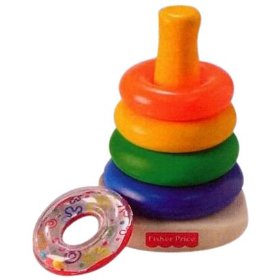 After Line #4
After Line #7
After Line #8
After Line #9
After Line #10
Biomedical Engineering, Inje University
40
Subroutine 호출과 Stack Pointer (RCALL/RET Instruction)
; SP가 0x08FF로 초기화되어 있다고 가정
;
	ldi	r16,0x12
	rcall	mul2
here:	rjmp	here
;
mul2:	add	r16,r16
	ret
02
00
SPH:SPL
(0x08FD)
2번행 실행 직후
4번행 실행 직전
SPH:SPL
(0x08FF)
어셈블된 리스트 파일
SPH:SPL
(0x08FF)
02
1: 0000 e102		ldi	r16,0x12
2: 0001 d001		rcall	mul2
3: 0002 cfff	here:	rjmp	here
		;
4: 0003 0f00	mul2:	add	r16,r16
5: 0004 9508		ret
00
초기 상태
5번행 실행 직후
3번행 실행 직전
Biomedical Engineering, Inje University
41
Summary
ATmega328PB Instruction Set
각 명령어의 기능/동작
명령어 실행에 따른 SREG(Status Register)의 변화
Opcode의 구성
명령어 실행 시간
데이터 메모리, 프로그램 메모리, 스택 메모리
Assembly Language의 장점?
Biomedical Engineering, Inje University
42
What’s next?
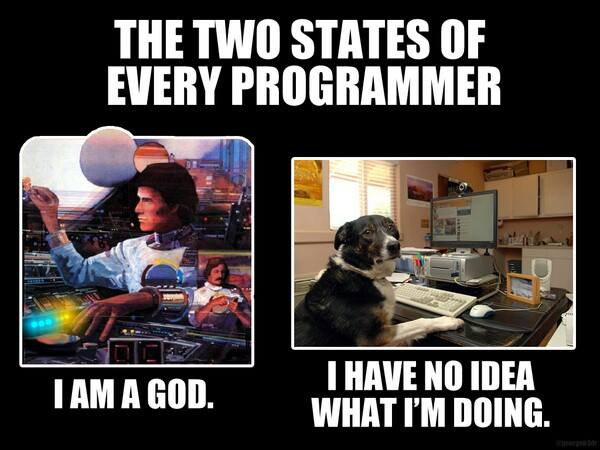 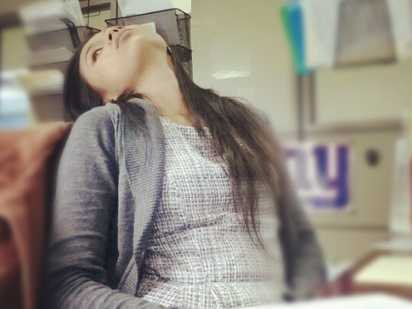 Biomedical Engineering, Inje University
43
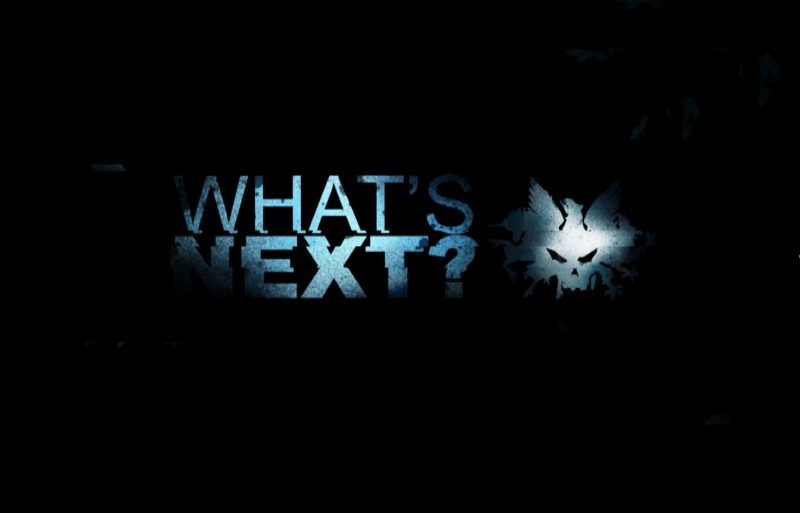